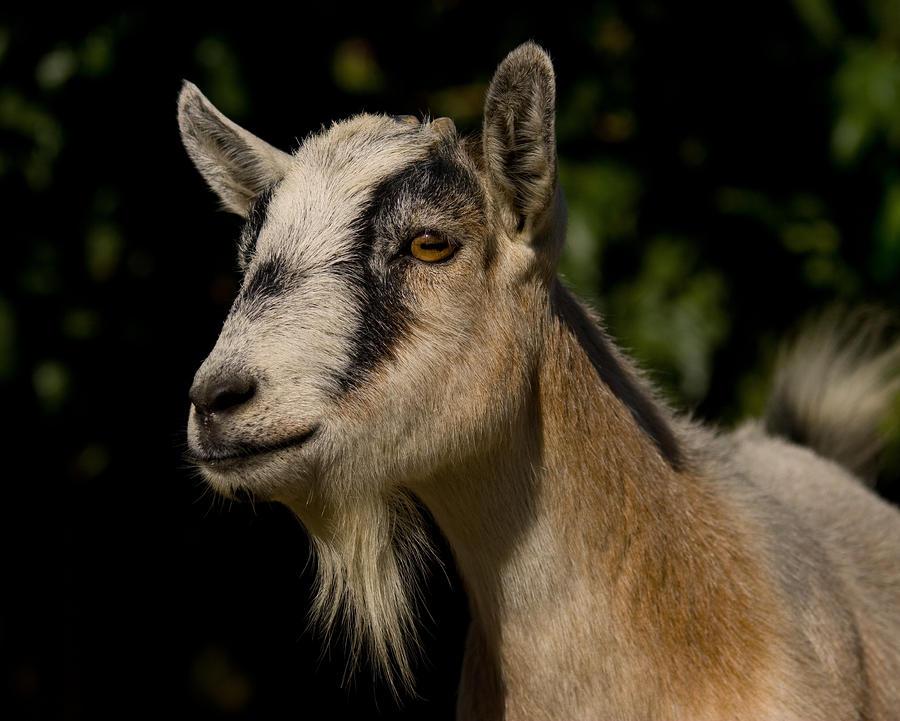 Goat Breeds
Goat Breeds
You will need to be able to identify the following goat breeds:
Alpine
Angora
Boer (NOT boar!)
LaMancha
Nubian
Saanen
Toggenburg
All goats are naturally horned!
Buttermilk the Goat:
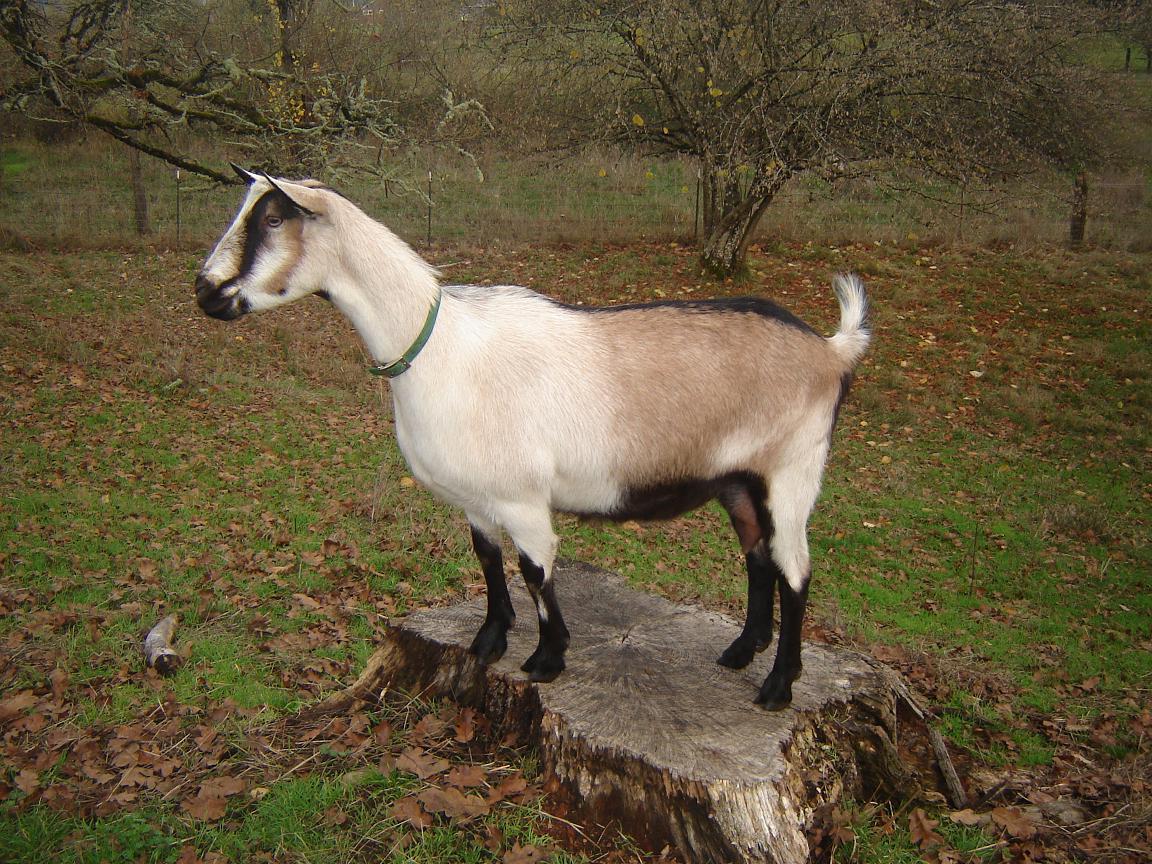 Alpine
Alpine (French Alps)
Medium-large size (>135lbs - female, >170lbs - male)
Erect ears with straight face
Many color variations
Dairy goat breed
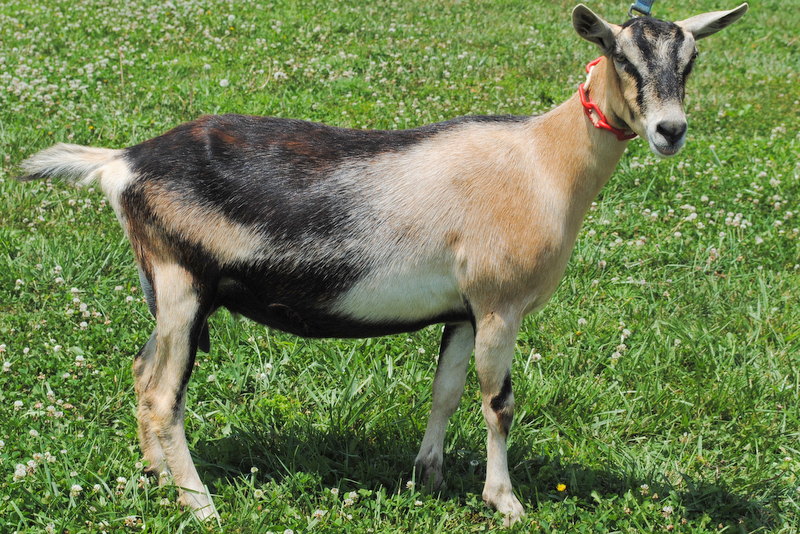 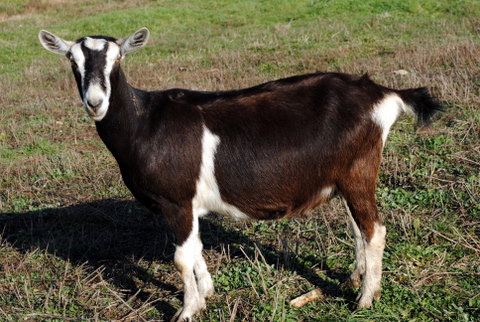 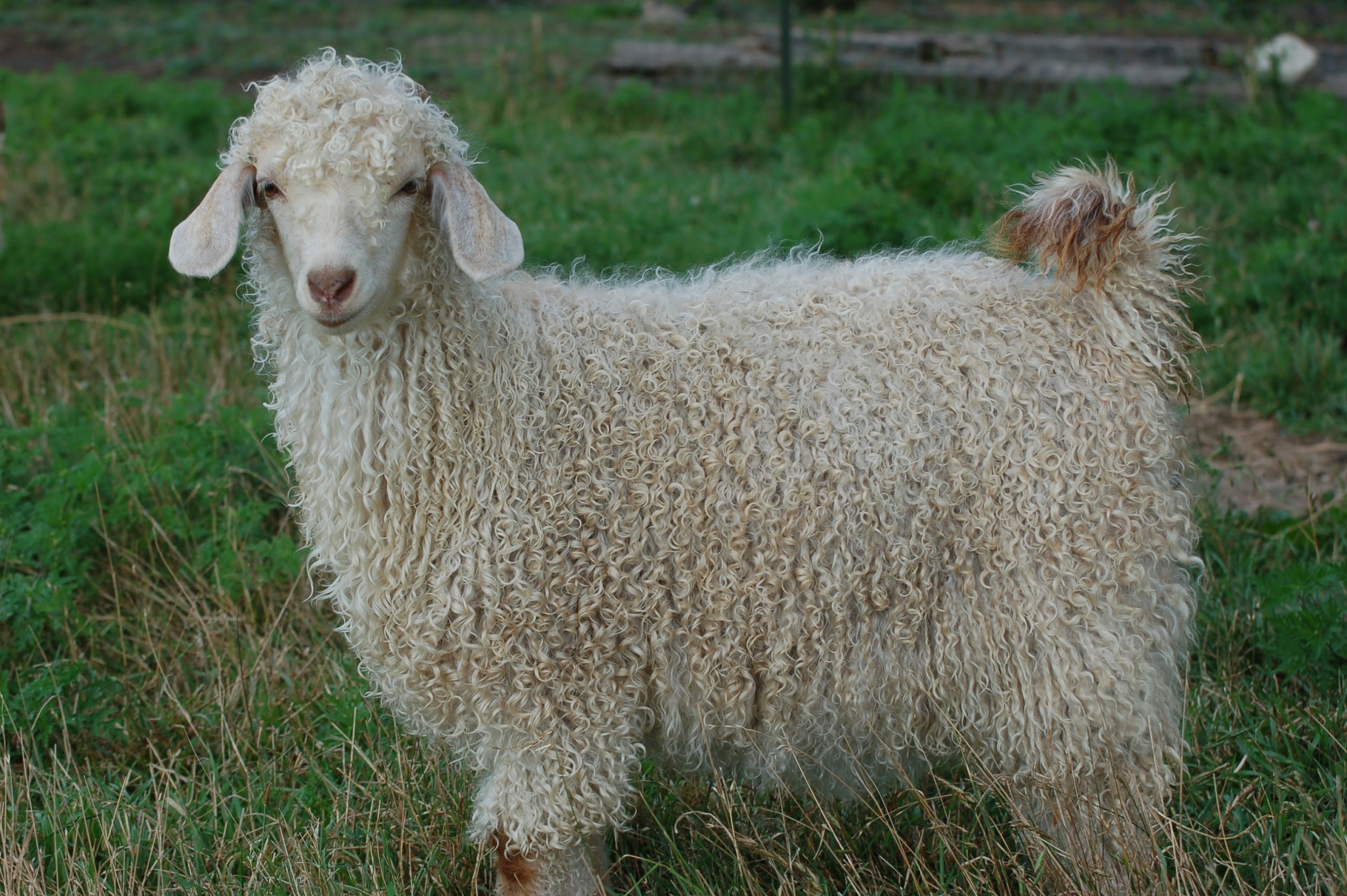 Angora
Angora (Turkey)
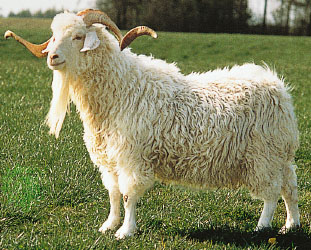 Lop ears
White hair
Known for mohair production
Mohair is thinner and smoother than wool
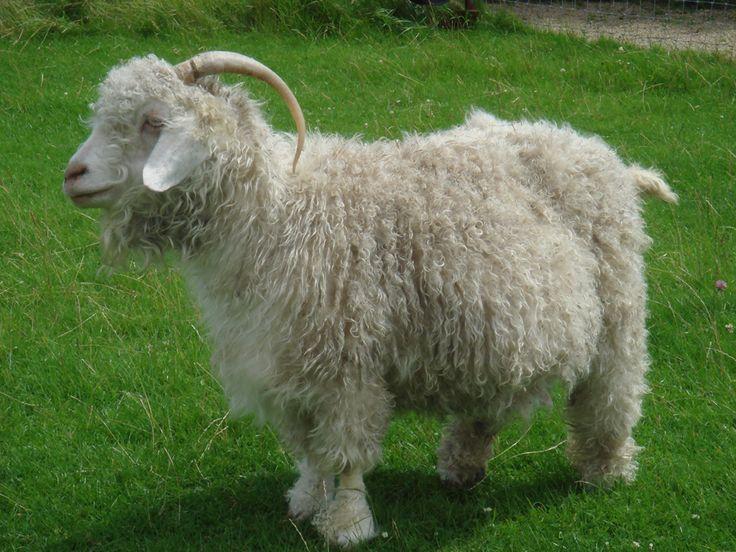 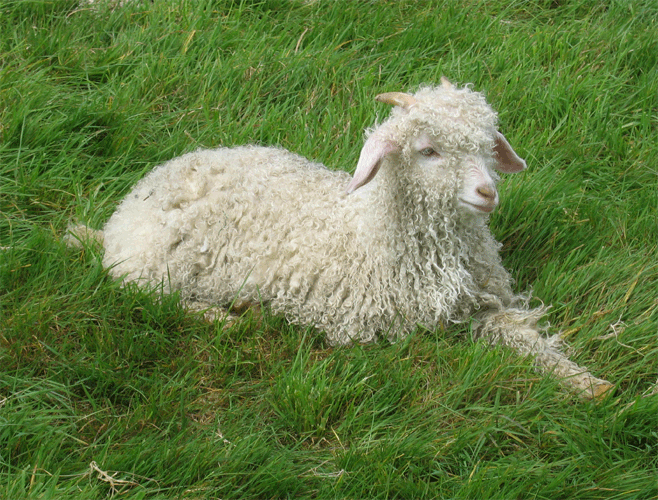 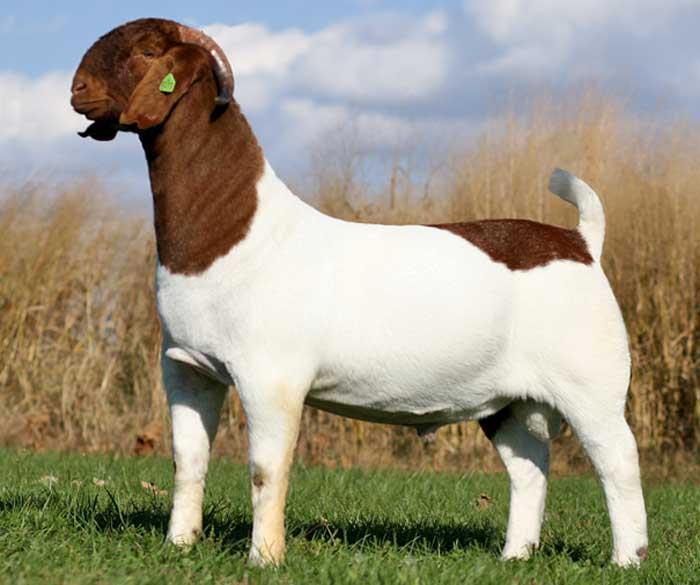 Boer
Boer (South Africa)
Lop ears
Large size, often grow to be 300lbs!
Brown/red on head and around neck with a predominantly white body
Meat breed
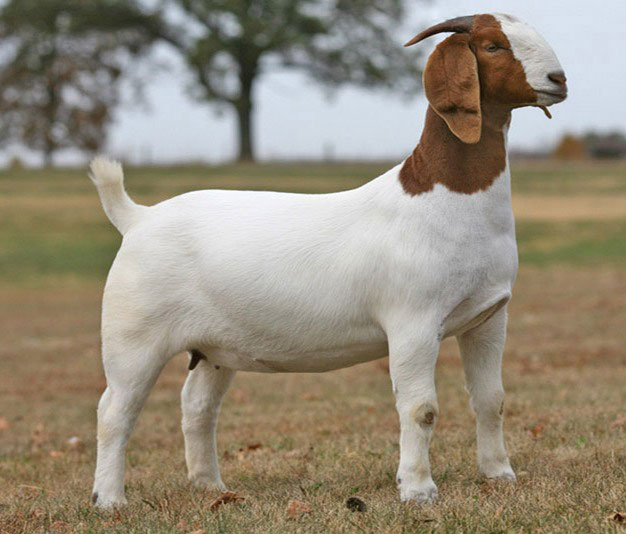 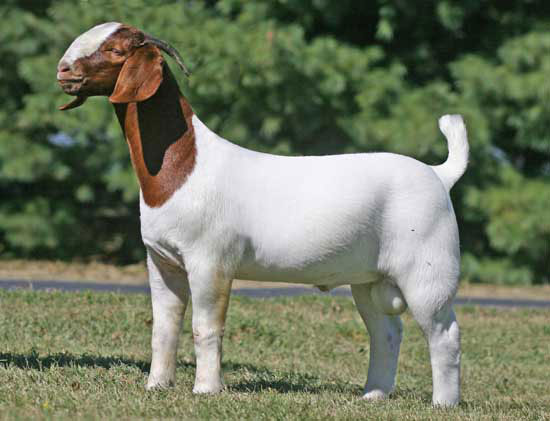 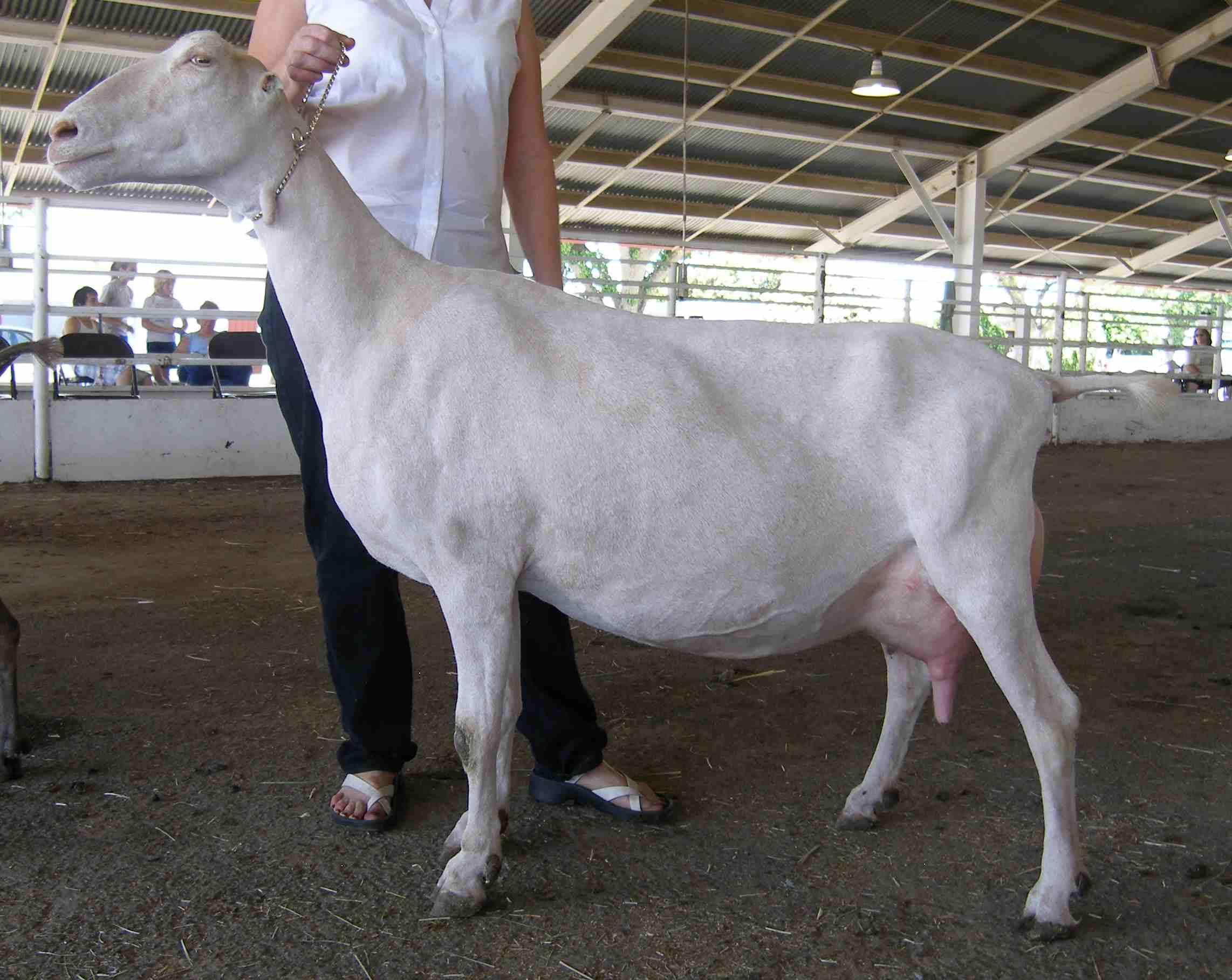 LaMancha
LaMancha (USA - Oregon)
Originated from Spanish breeds
Distinctive ears, either “gopher ears” or “elf ears”
Both types of ears are nonexistent or very short
Variety of colors seen
Dairy goat breed
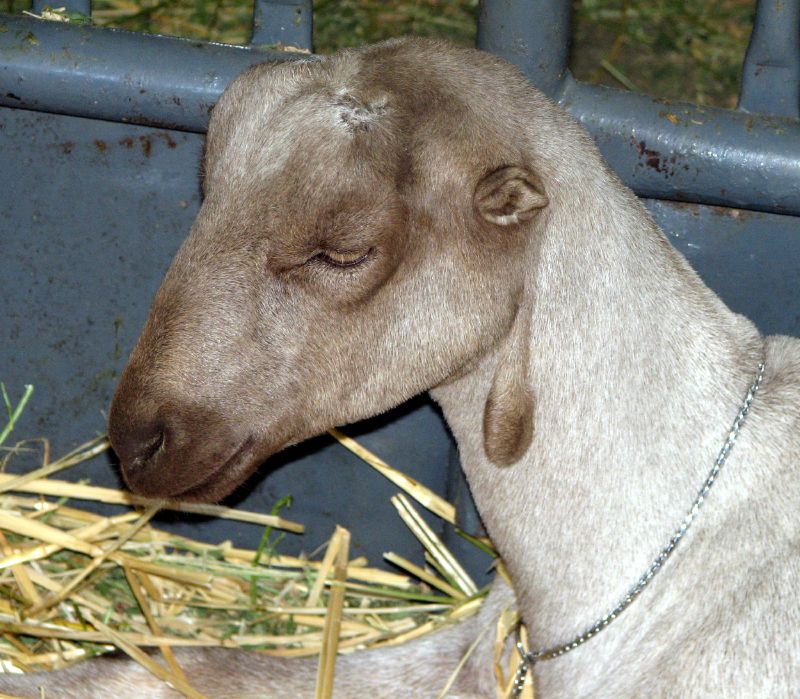 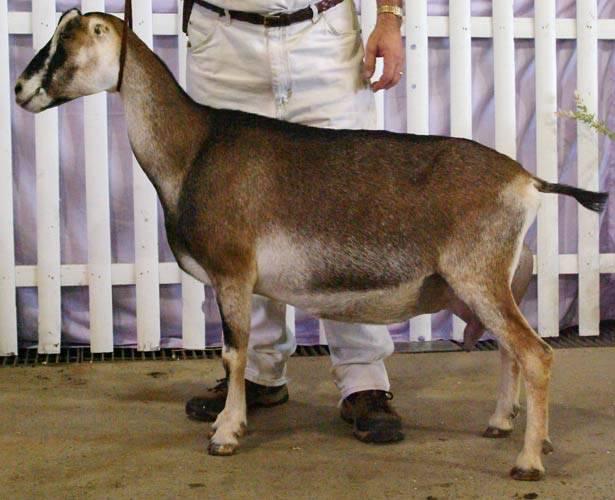 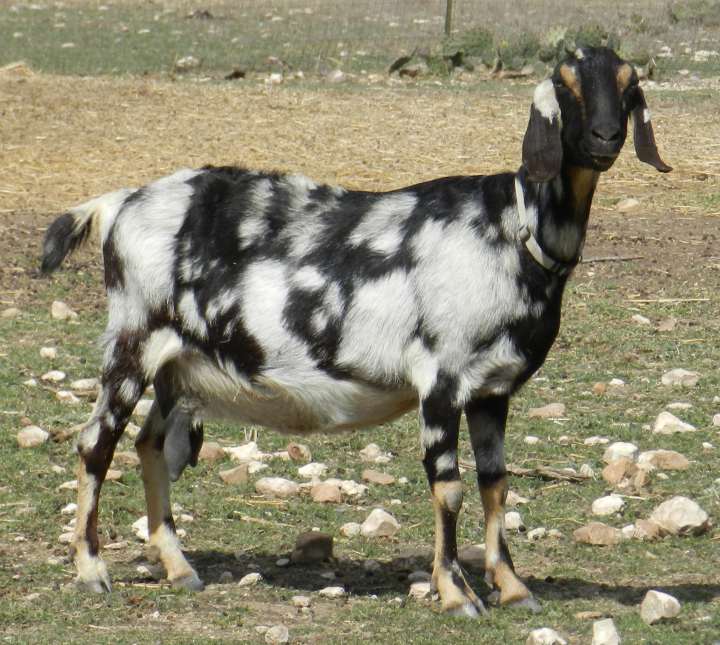 Nubian
Nubian (England)
Medium-large size (>135lbs - female, >175lbs - male)
Lop ears with convex (roman) nose
Many color variations
All-purpose breed (used for milk and meat)
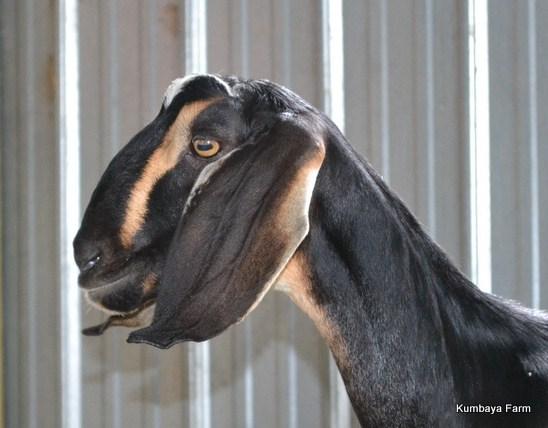 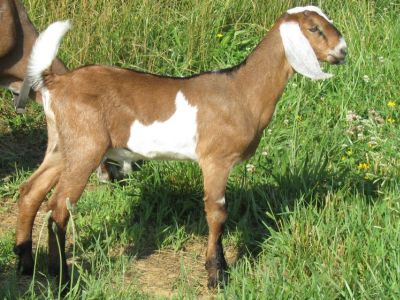 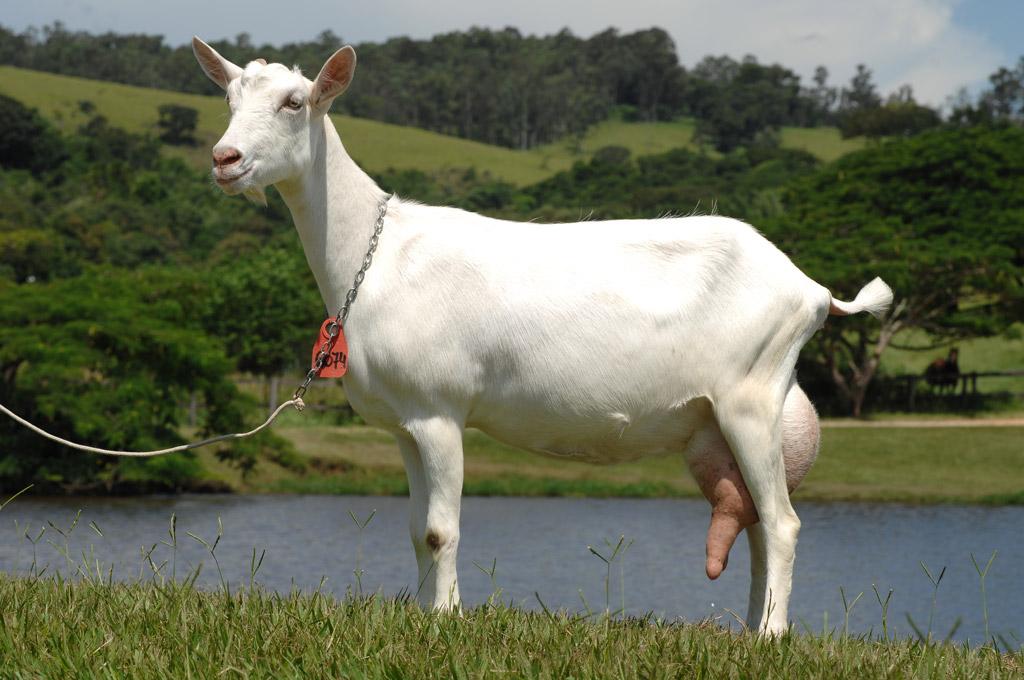 Saanen
Saanen (Switzerland)
Erect ears with straight or dished face
White or light cream in color (white preferred)
Dairy goat breed
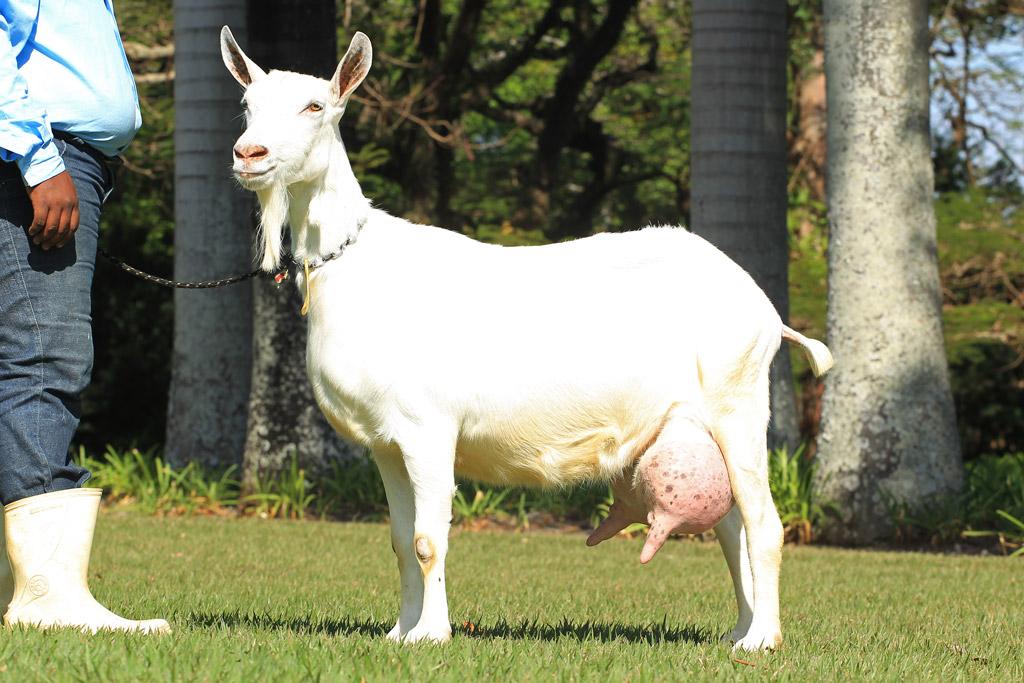 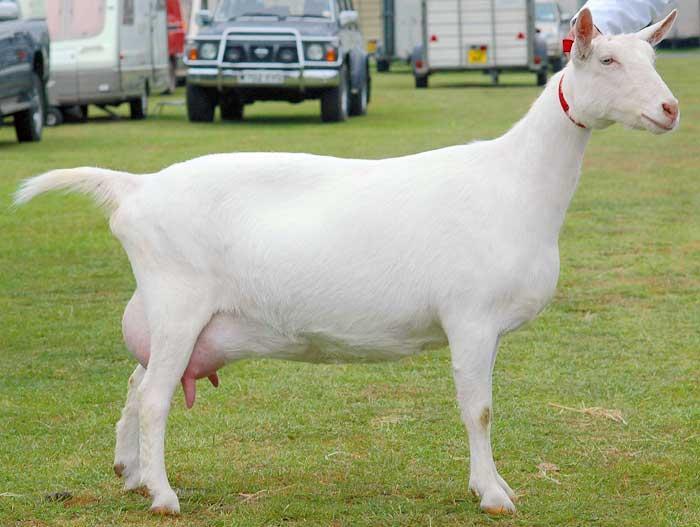 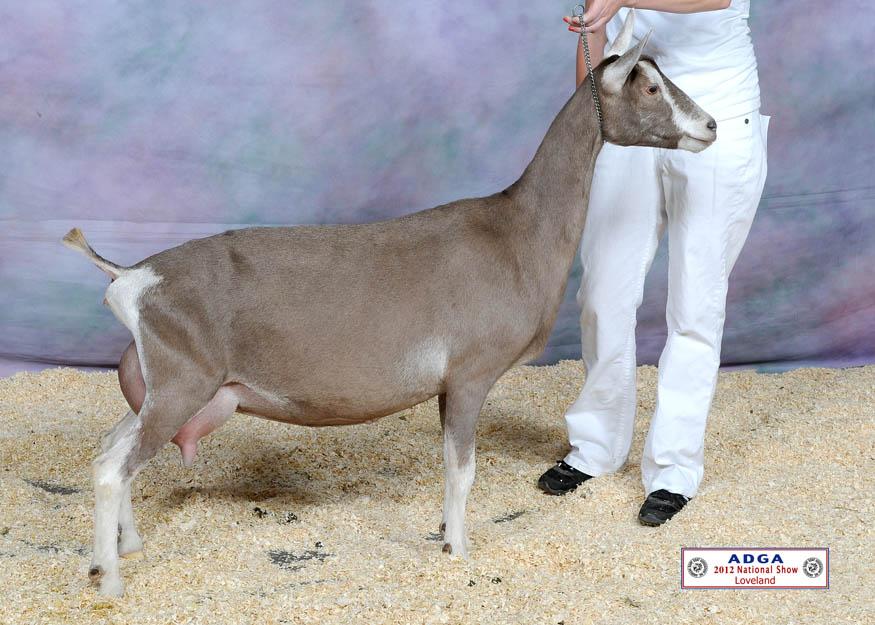 Toggenburg
Toggenburg (Switzerland)
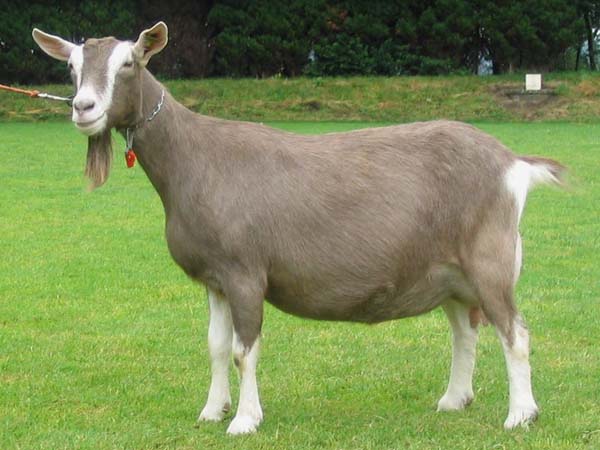 Erect ears with straight or dished face
Light fawn to chocolate color with distinct white markings on the ears, two white stripes down the face, hind legs from hocks to hooves, forelegs from knee down, triangle on each side of the tail
Dairy goat breed
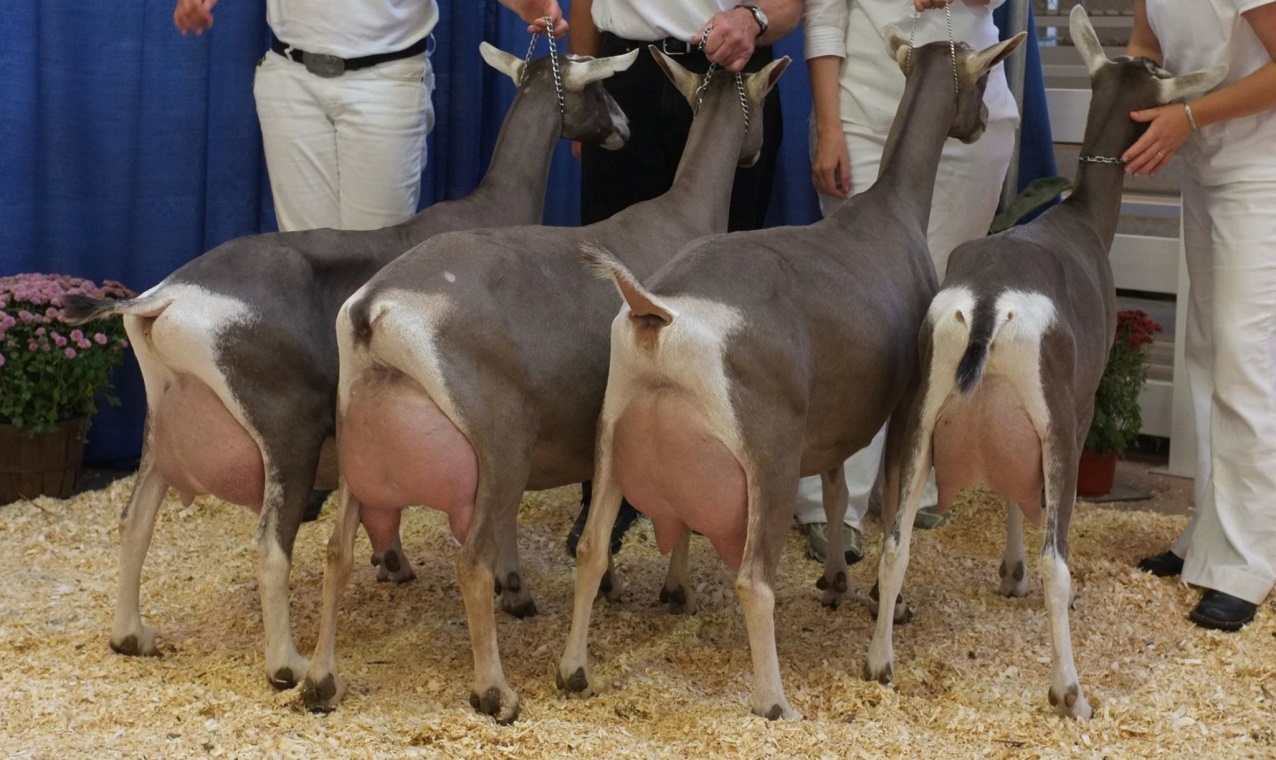 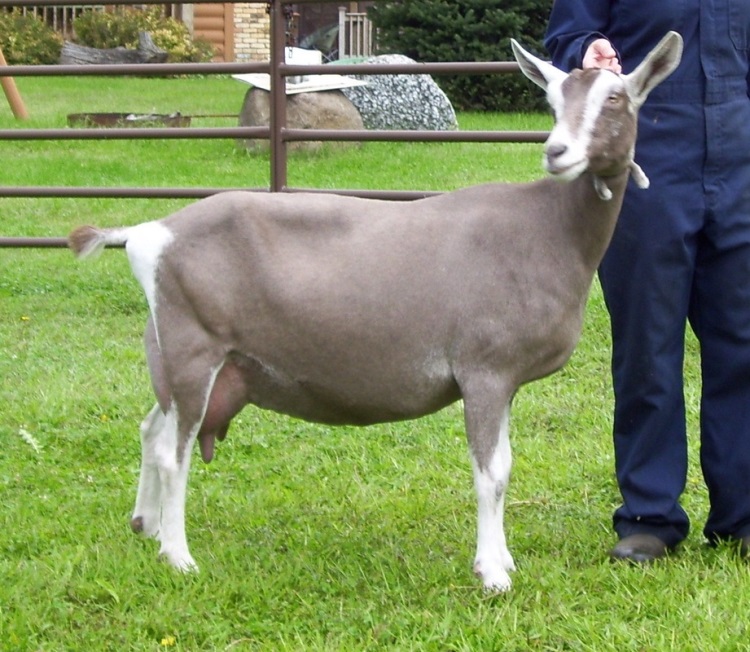 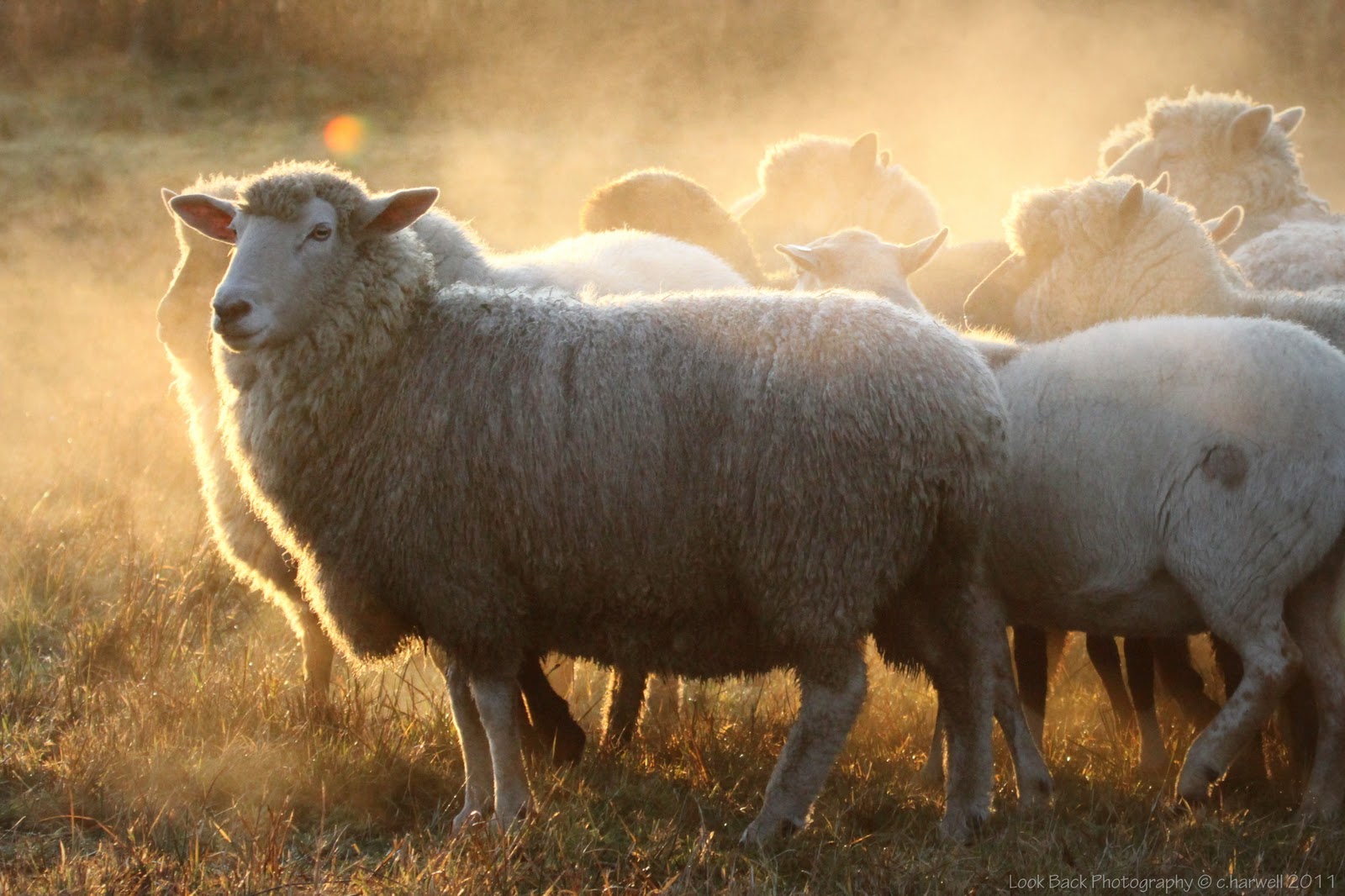 Sheep Breeds
Sheep Breeds
Two easy ways to distinguish between swine breeds:
White face (dam breed) vs. Black face (sire breed)
Fine wool vs. medium wool vs. long wool
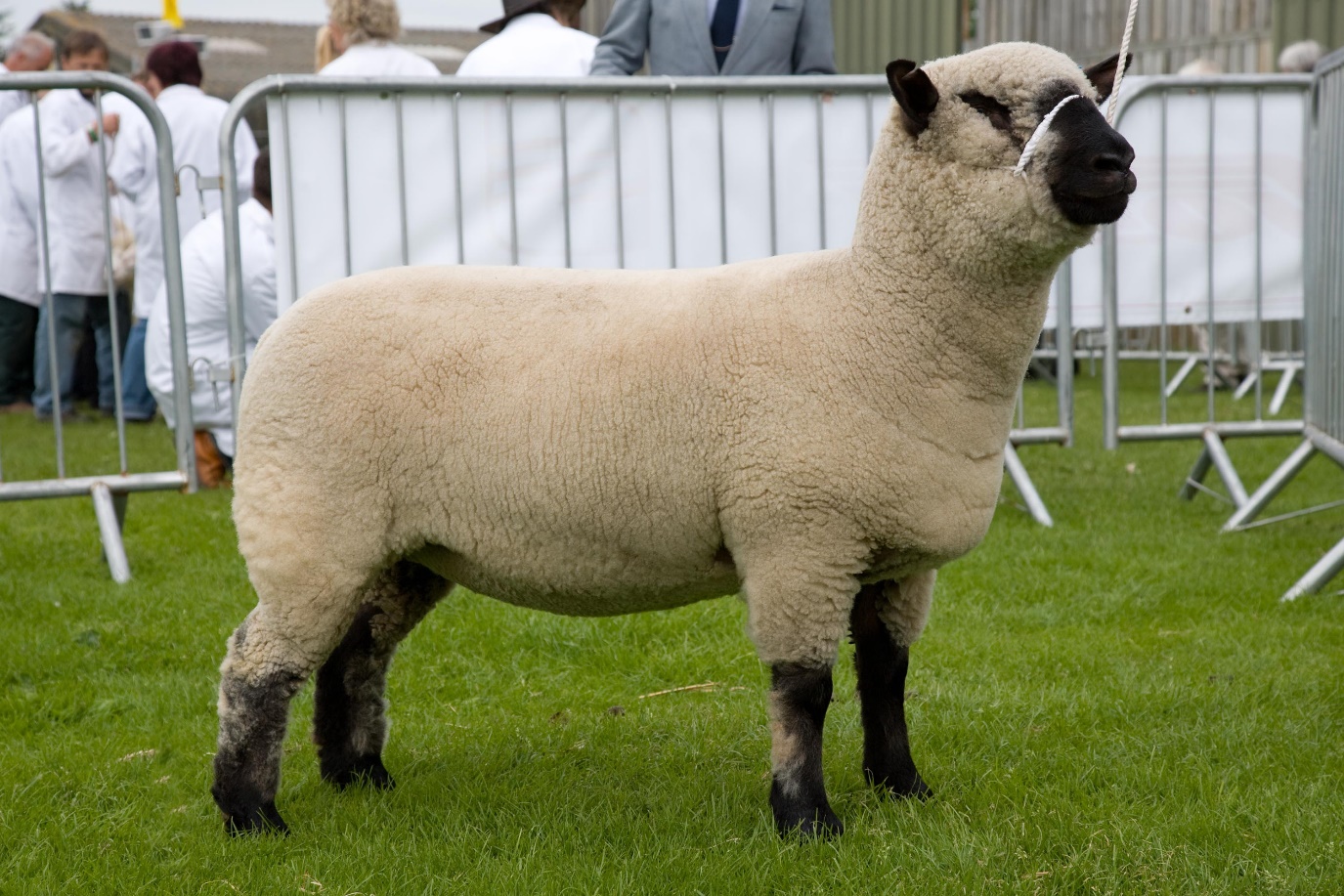 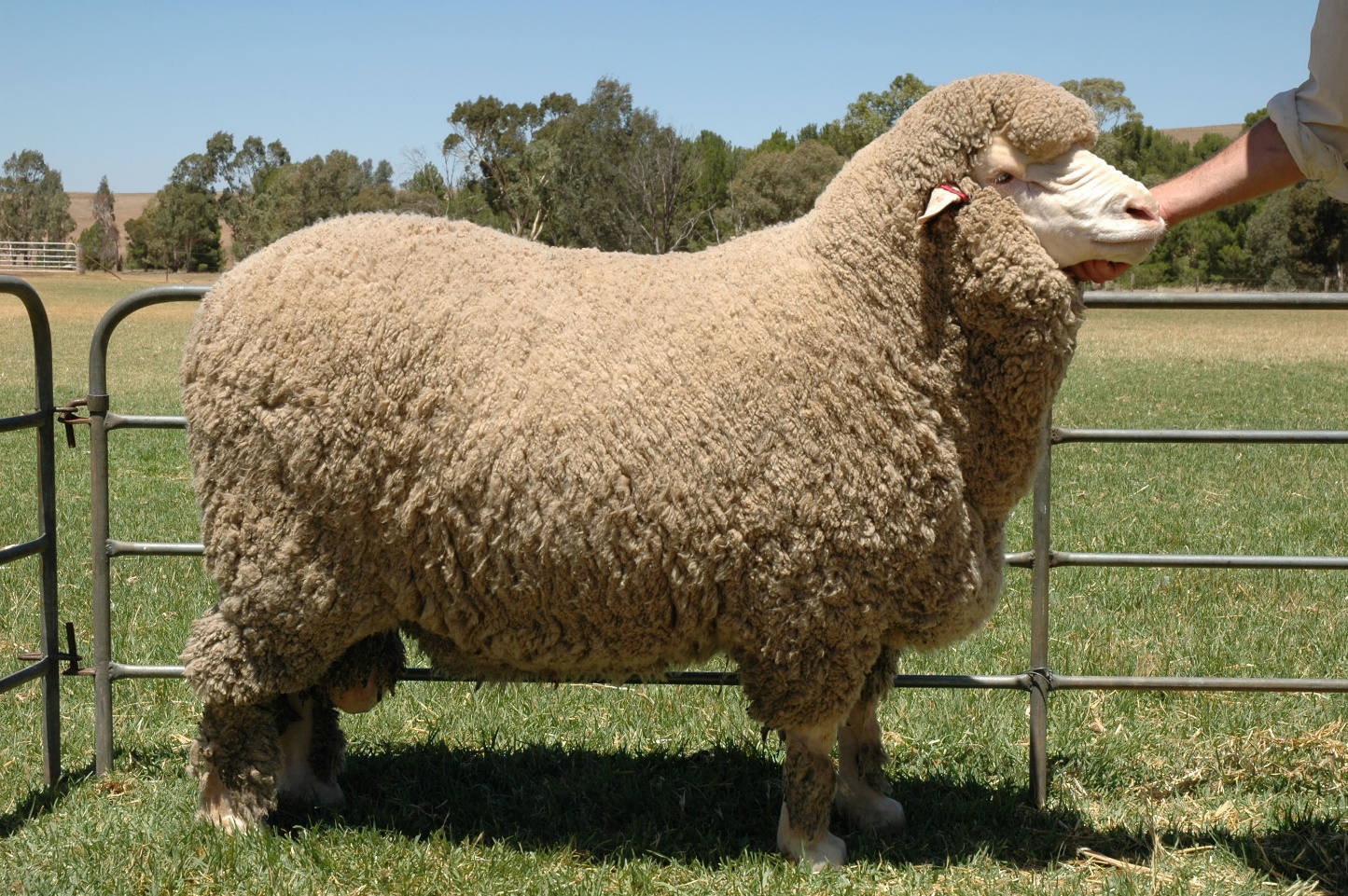 Fine Wool Breeds
These breeds are known for their excellent wool quality and are often used for wool production
Breeds you will need to identify include:
Merino
Rambouillet
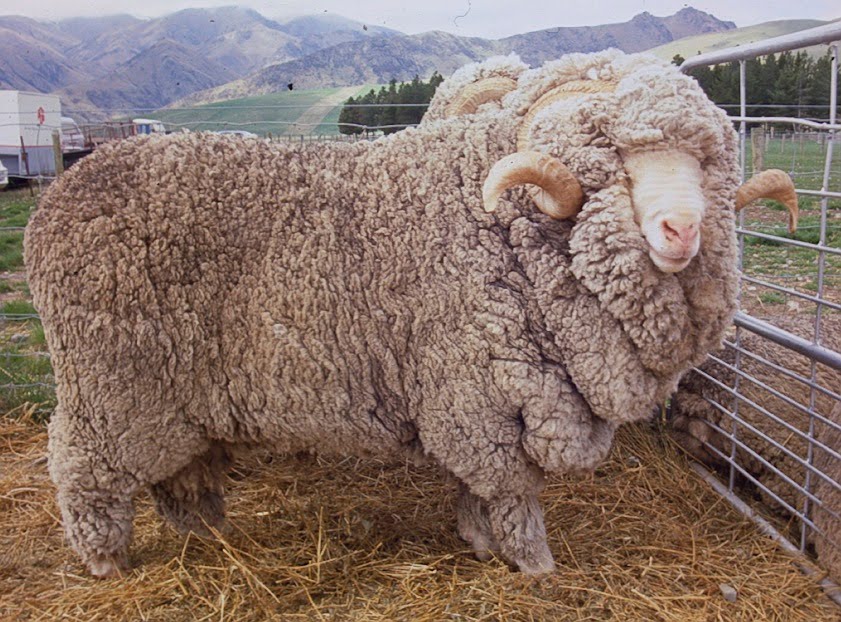 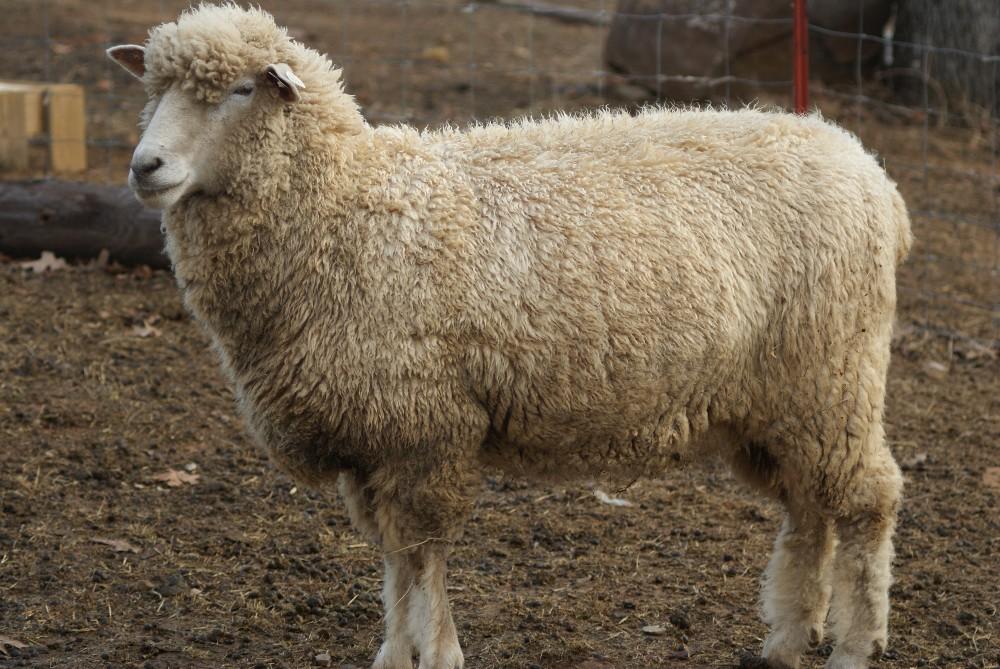 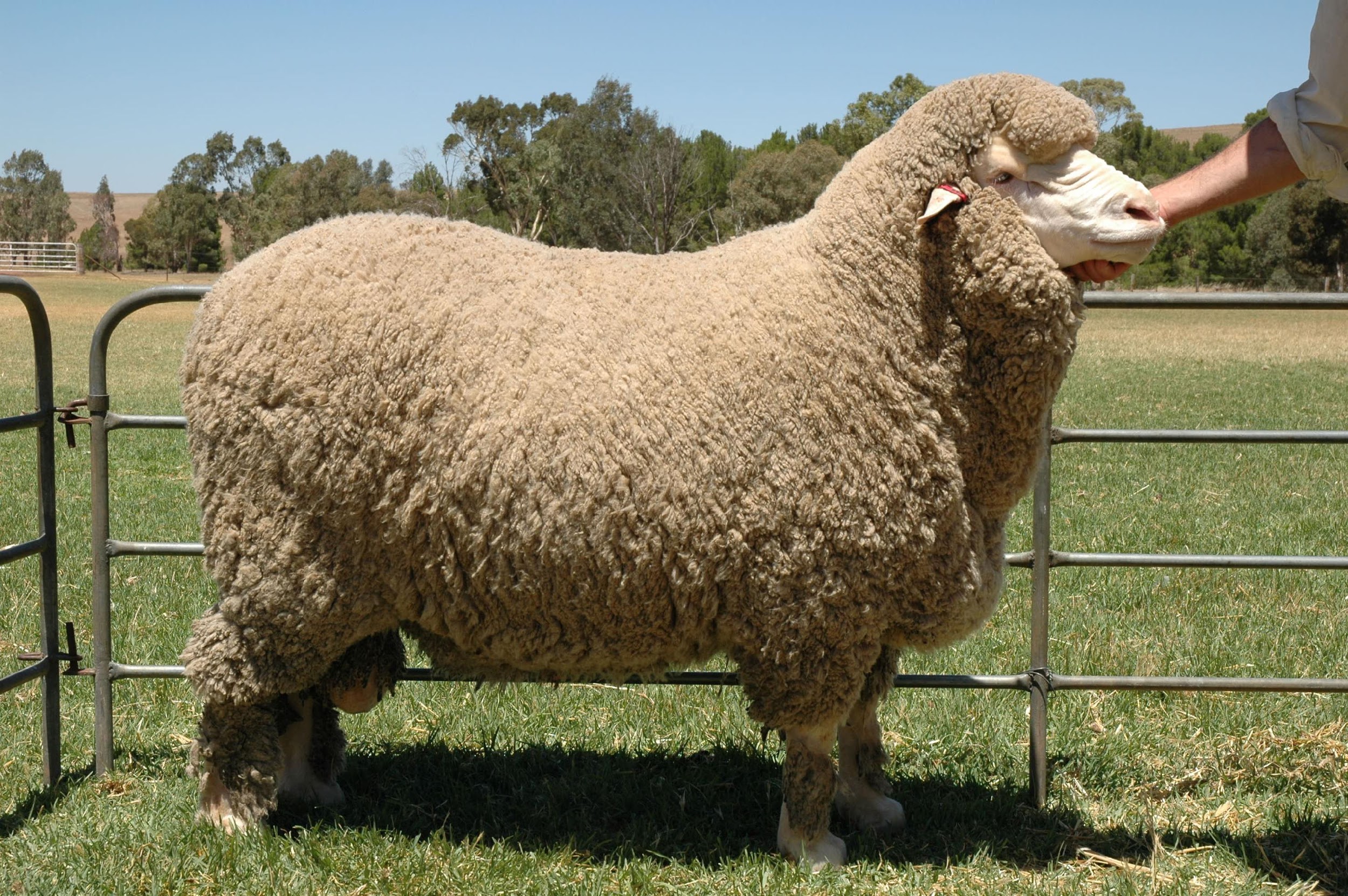 Merino
Merino (Spain)
Most dominant breed in the sheep industry worldwide
White face, wool on legs
Typically smaller than other wool breeds and slow growing
Long, fine wool (often prized)
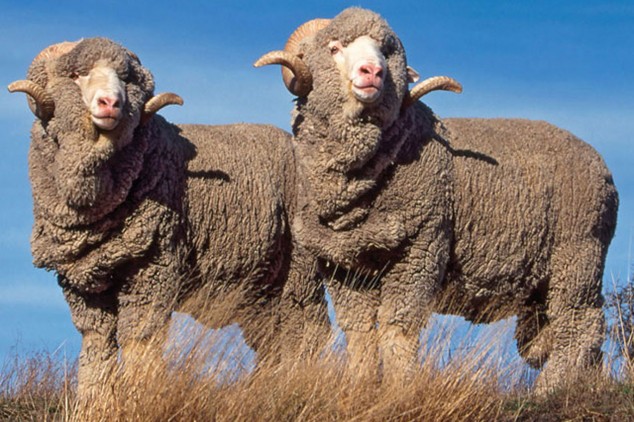 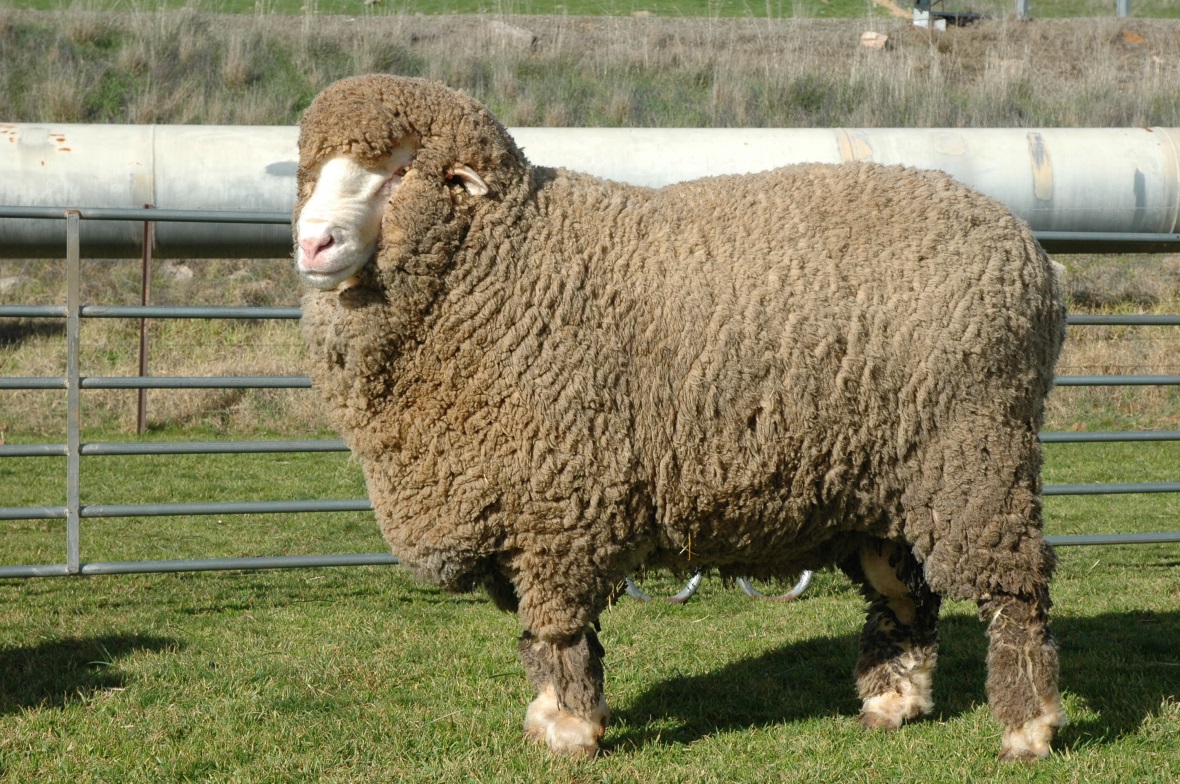 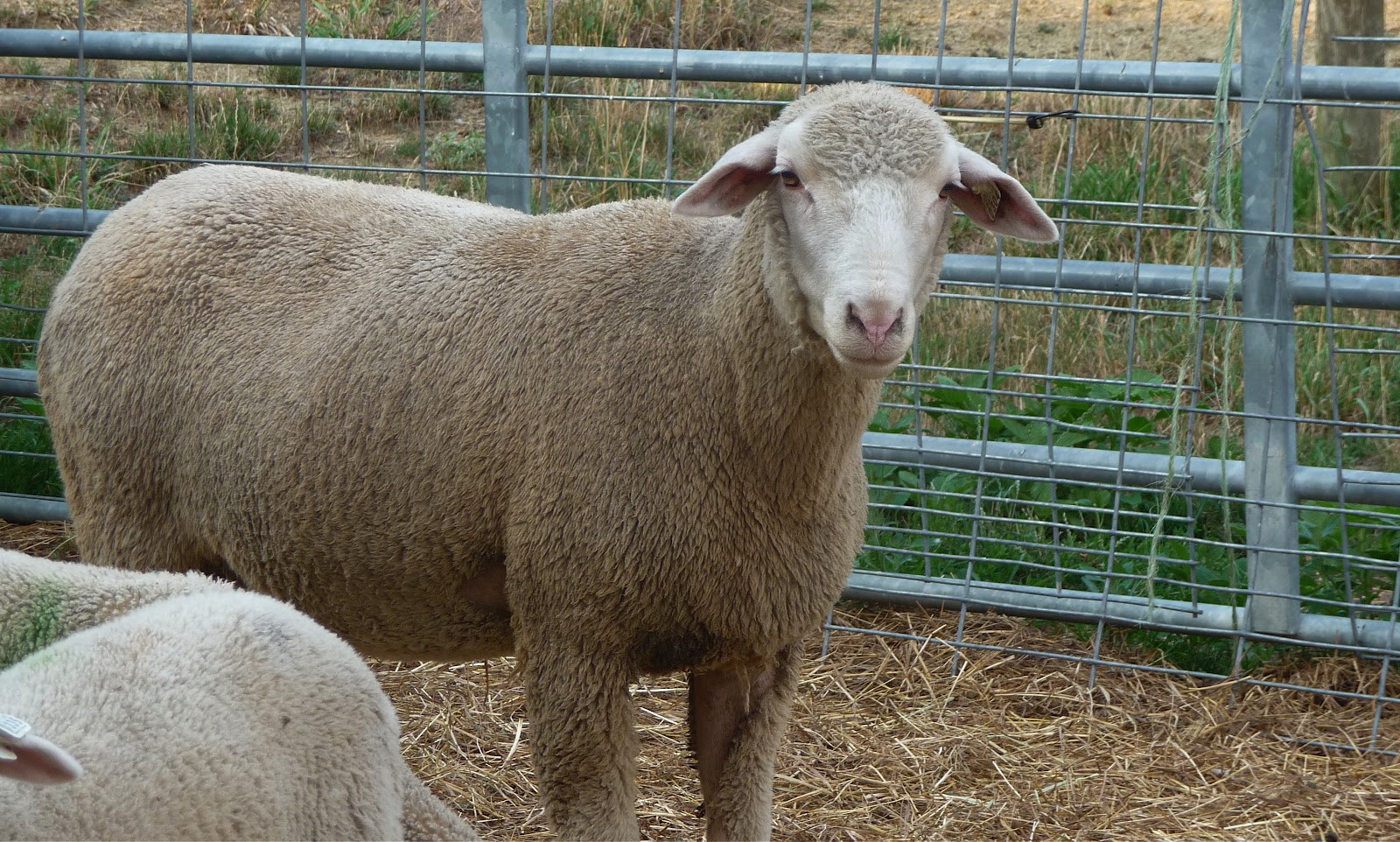 Rambouillet
Rambouillet (France)
Descendant of the Merino, but larger and faster growing
Dual purpose breed (used for wool and meat)
White face with wool on legs
Rams horned and ewes polled or scurred
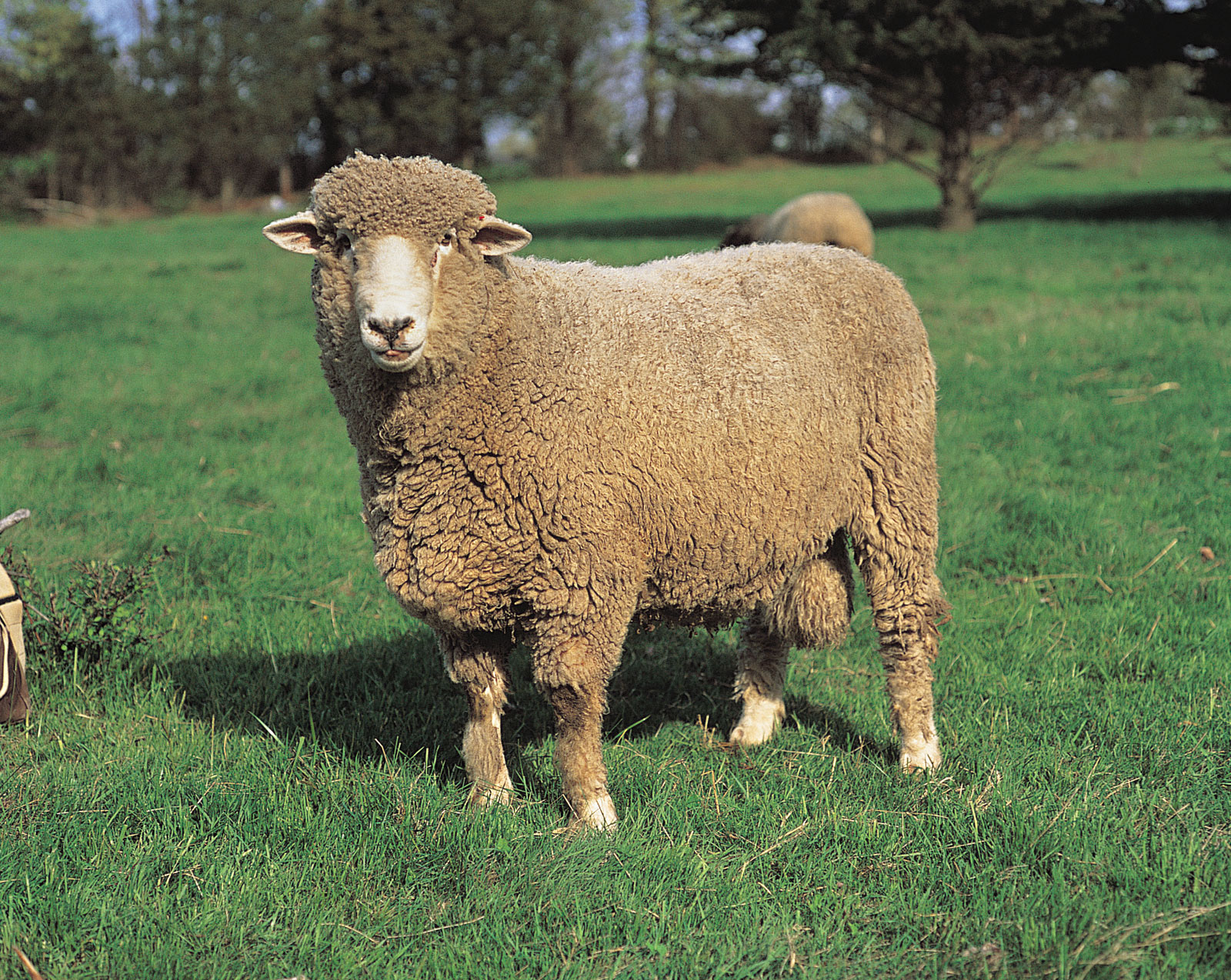 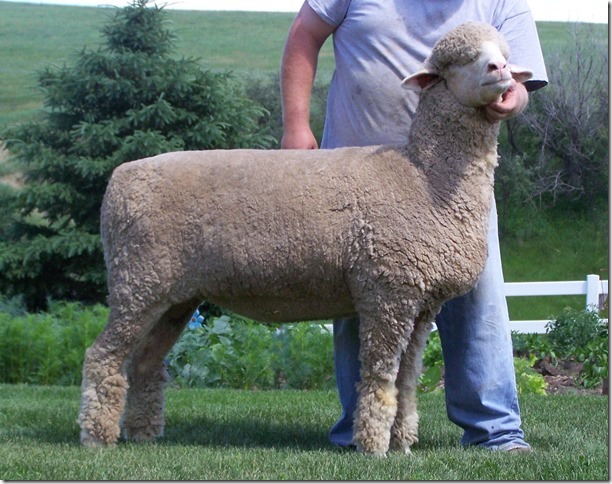 Medium Wool (Meat) Breeds
These breeds are known for their excellent growth characteristics and are often used for meat production
Breeds you need to identify include:
Columbia
Dorper
Dorset
Hampshire
Southdown
Suffolk
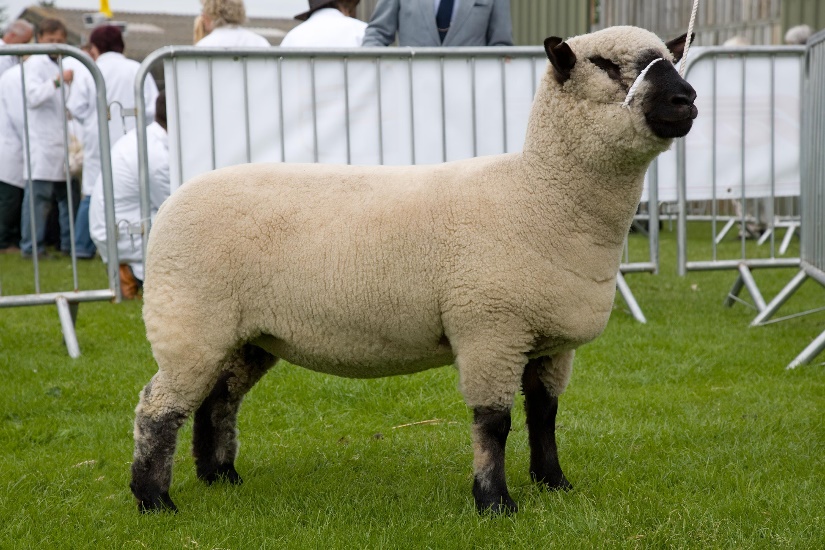 All medium wool breeds are polled!
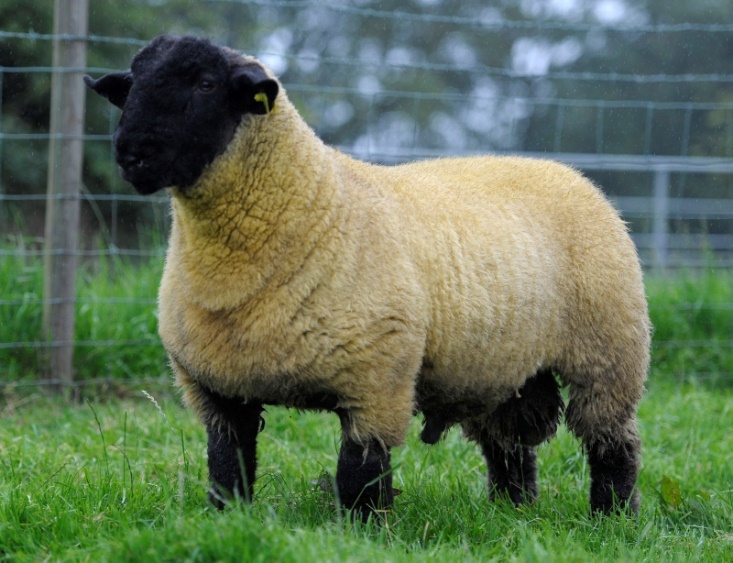 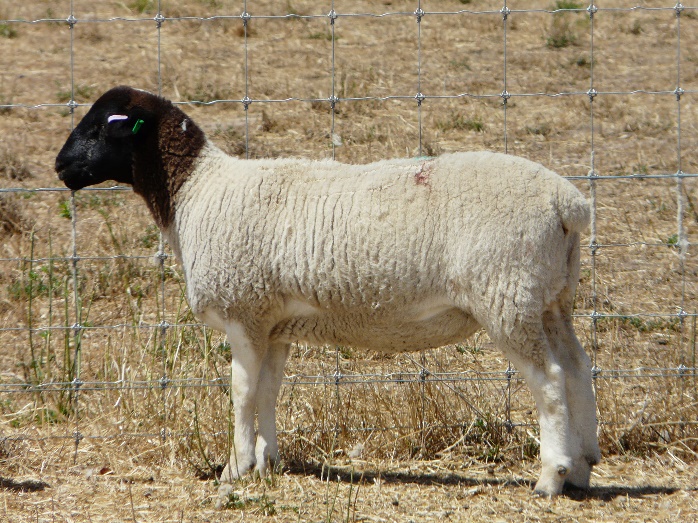 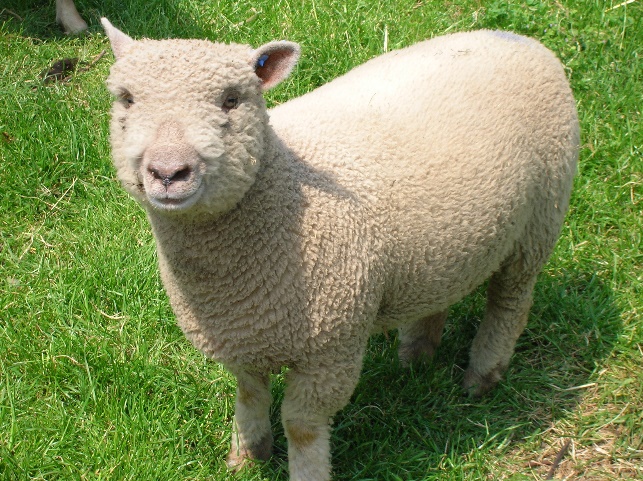 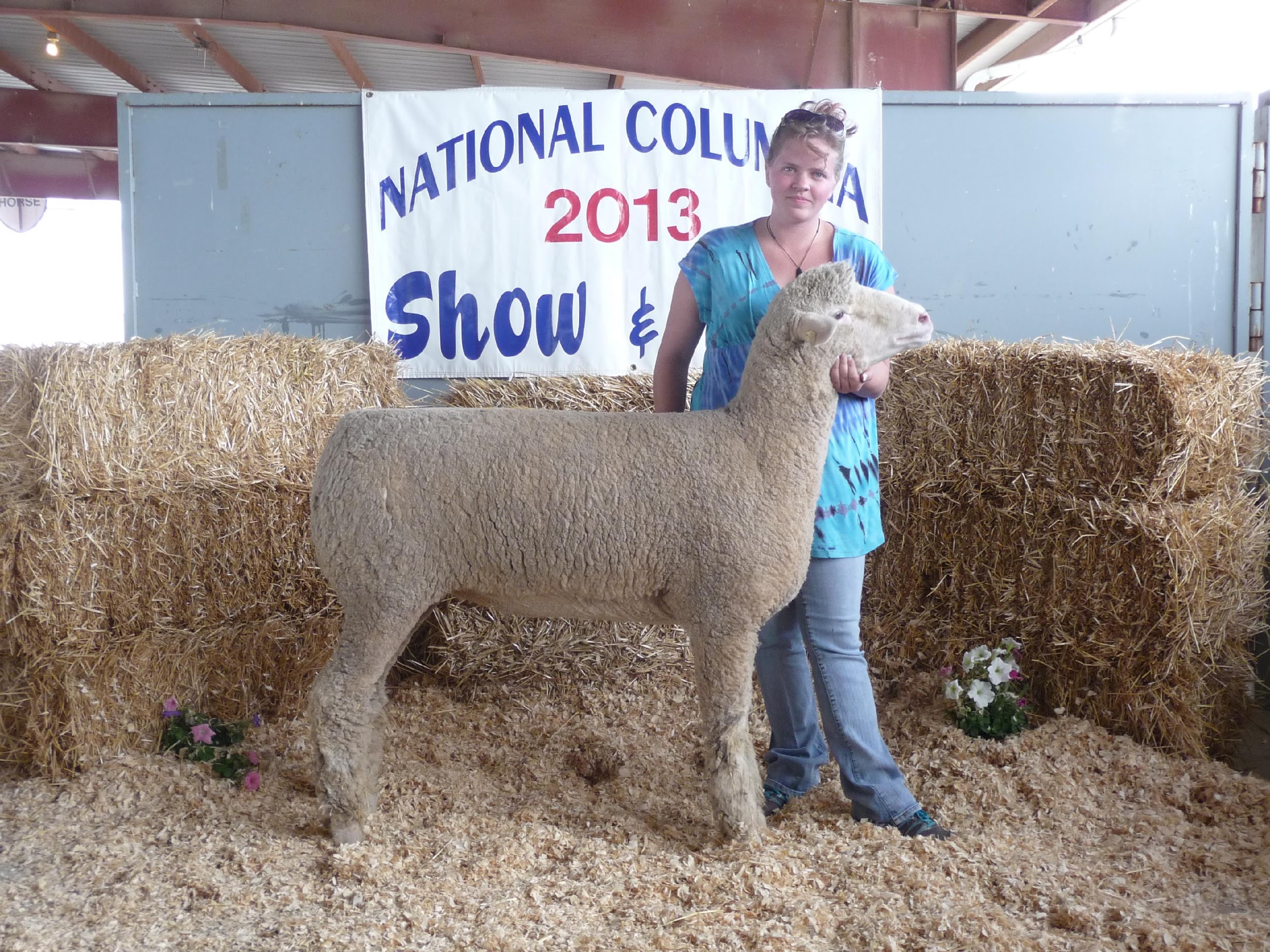 Columbia
Columbia (USA)
Wool cap on head
White face with wool on legs
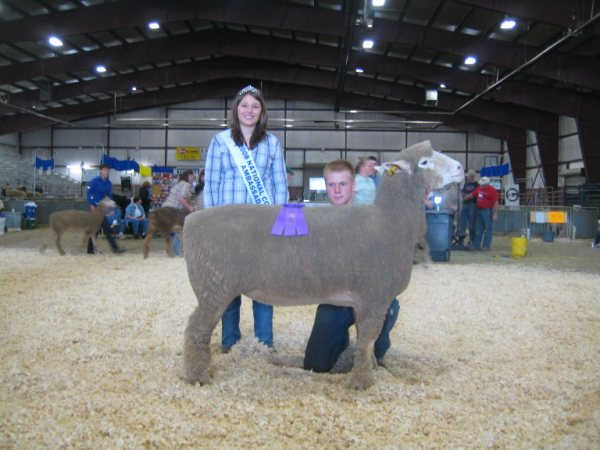 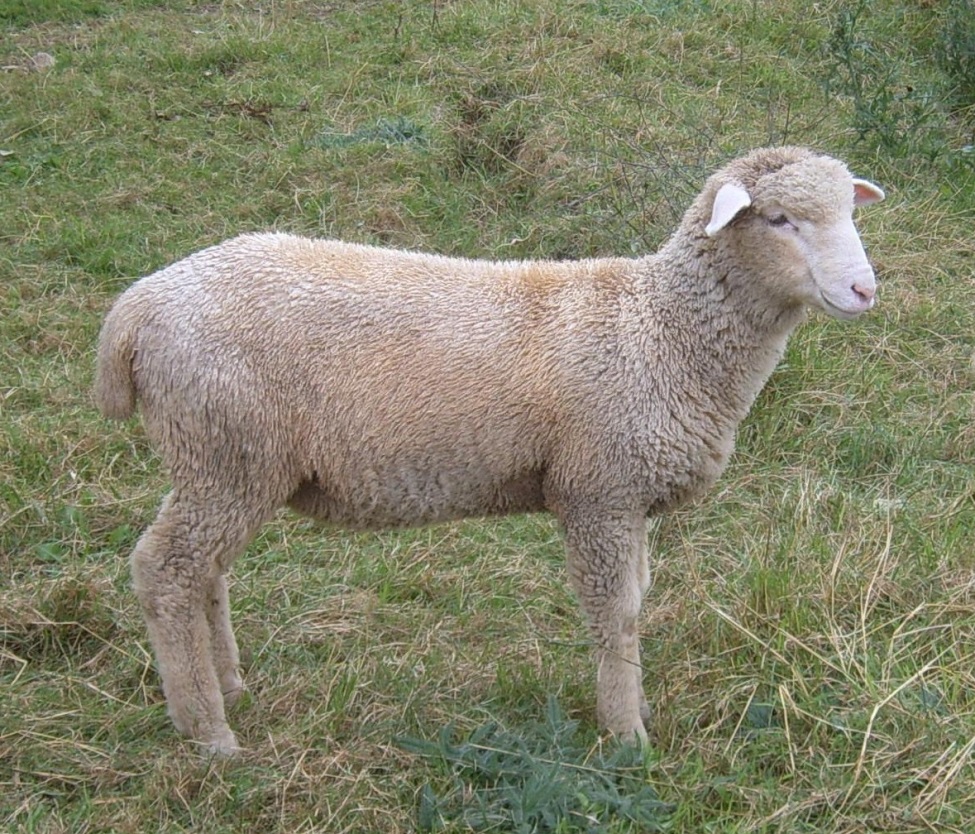 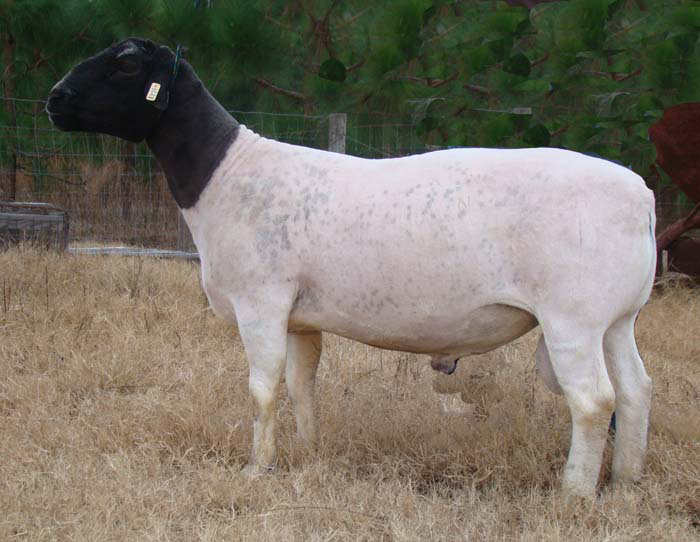 Dorper
Dorper (South Africa)
Black or white head with white body
Hair breed (does not require shearing)
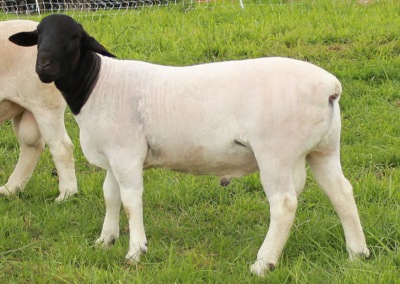 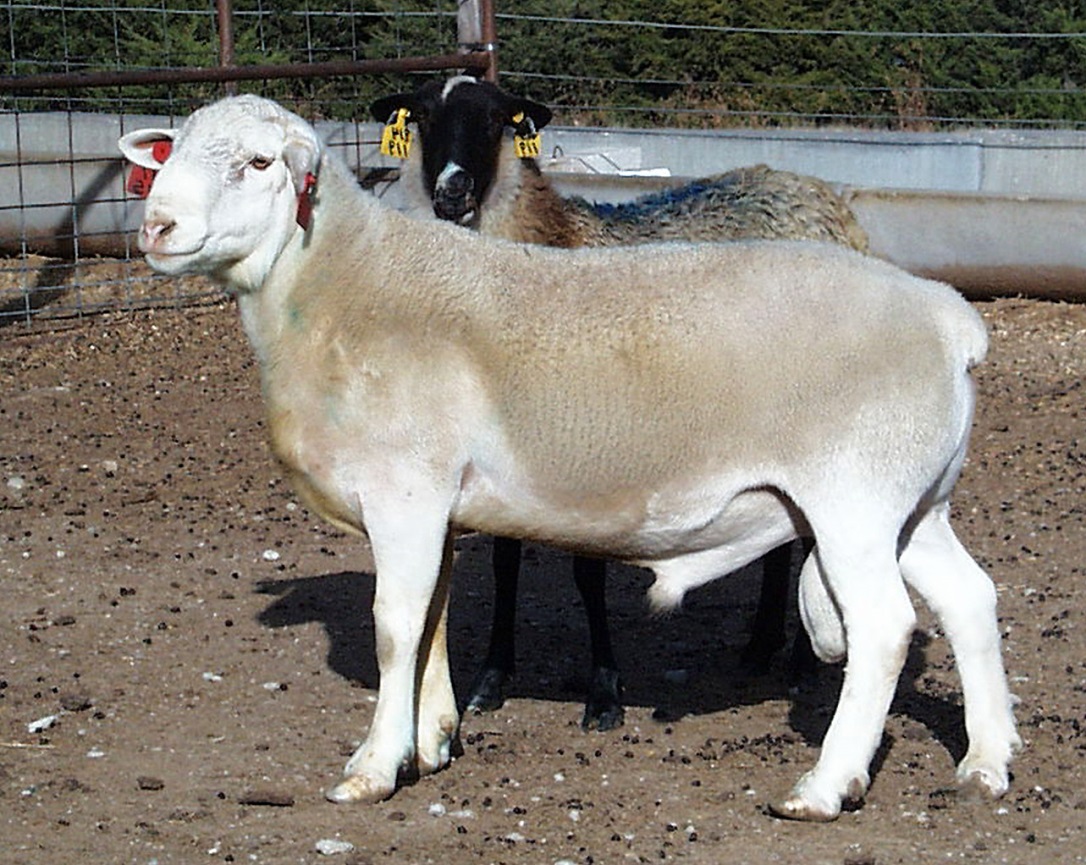 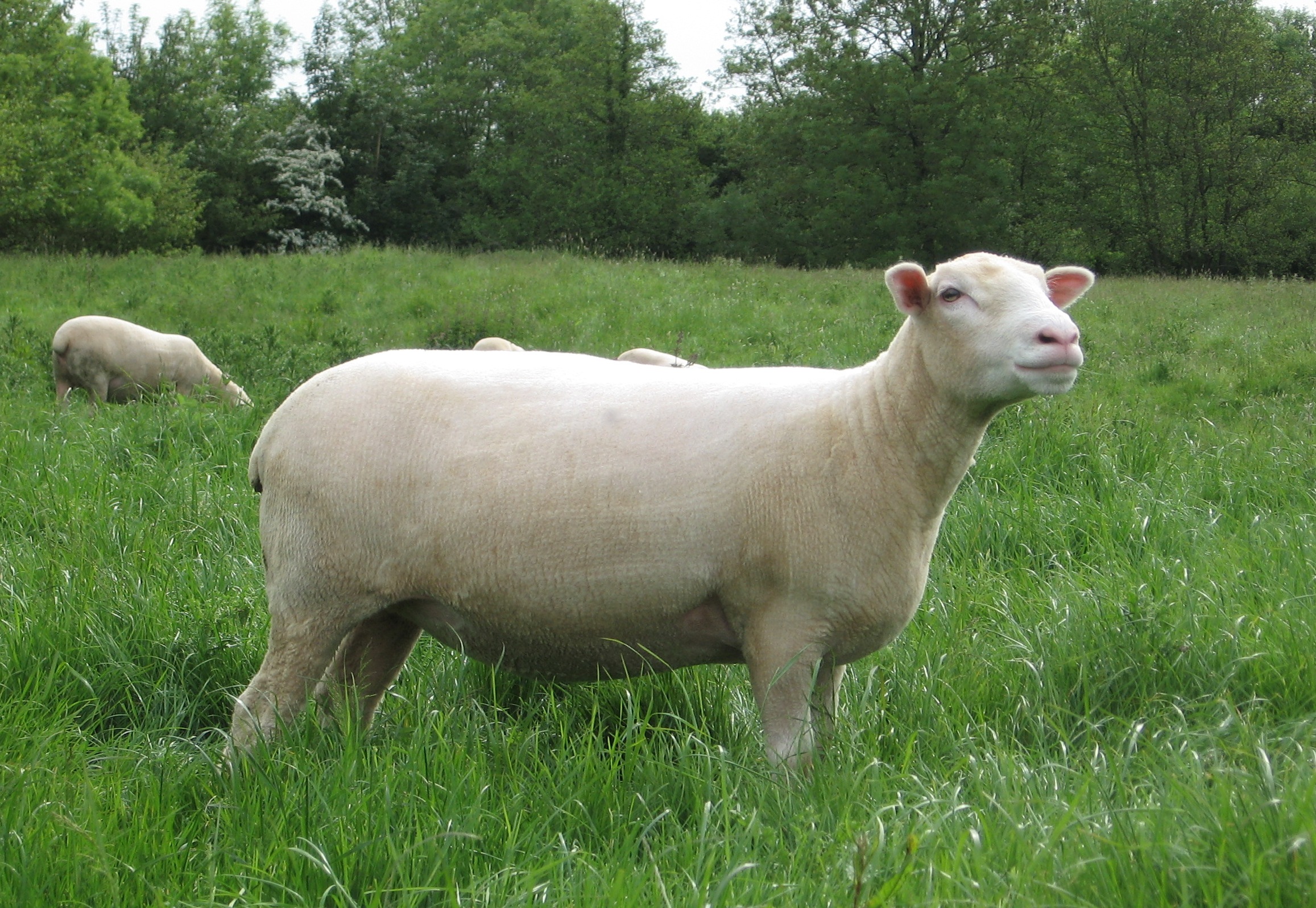 Dorset
Dorset (England)
White face with wool on the legs
Known to be able to breed out of season
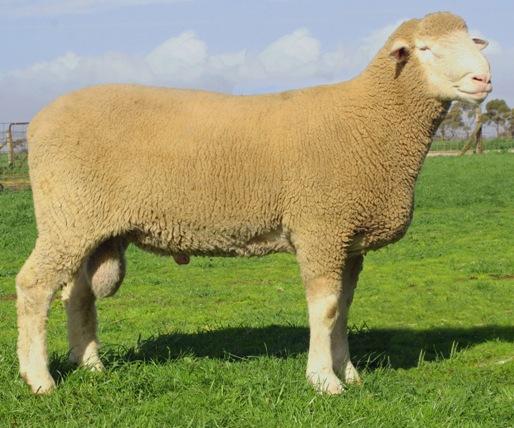 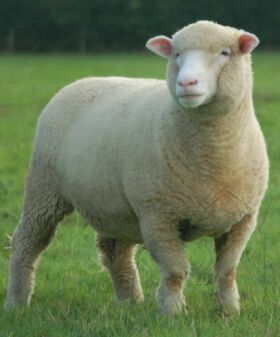 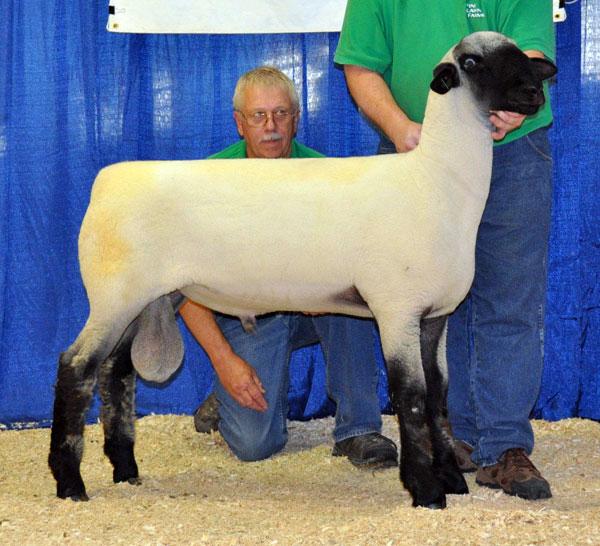 Hampshire
Hampshire (England)
White body with black face, legs, and sometimes belly
Large wool cap present on head
One of the most popular sire breeds in sheep production
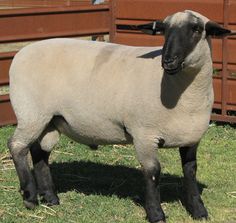 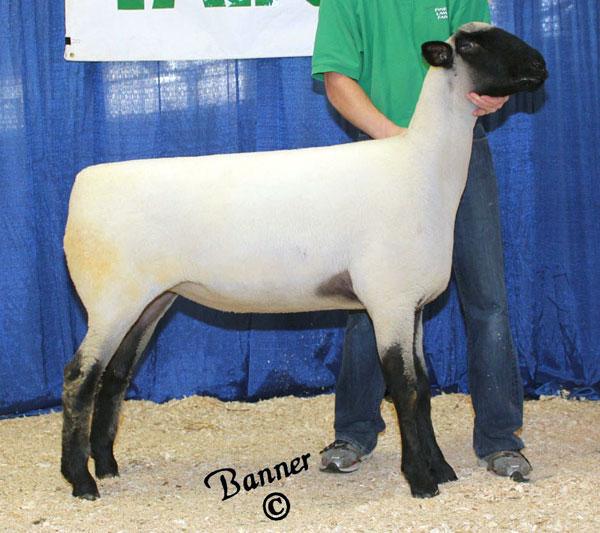 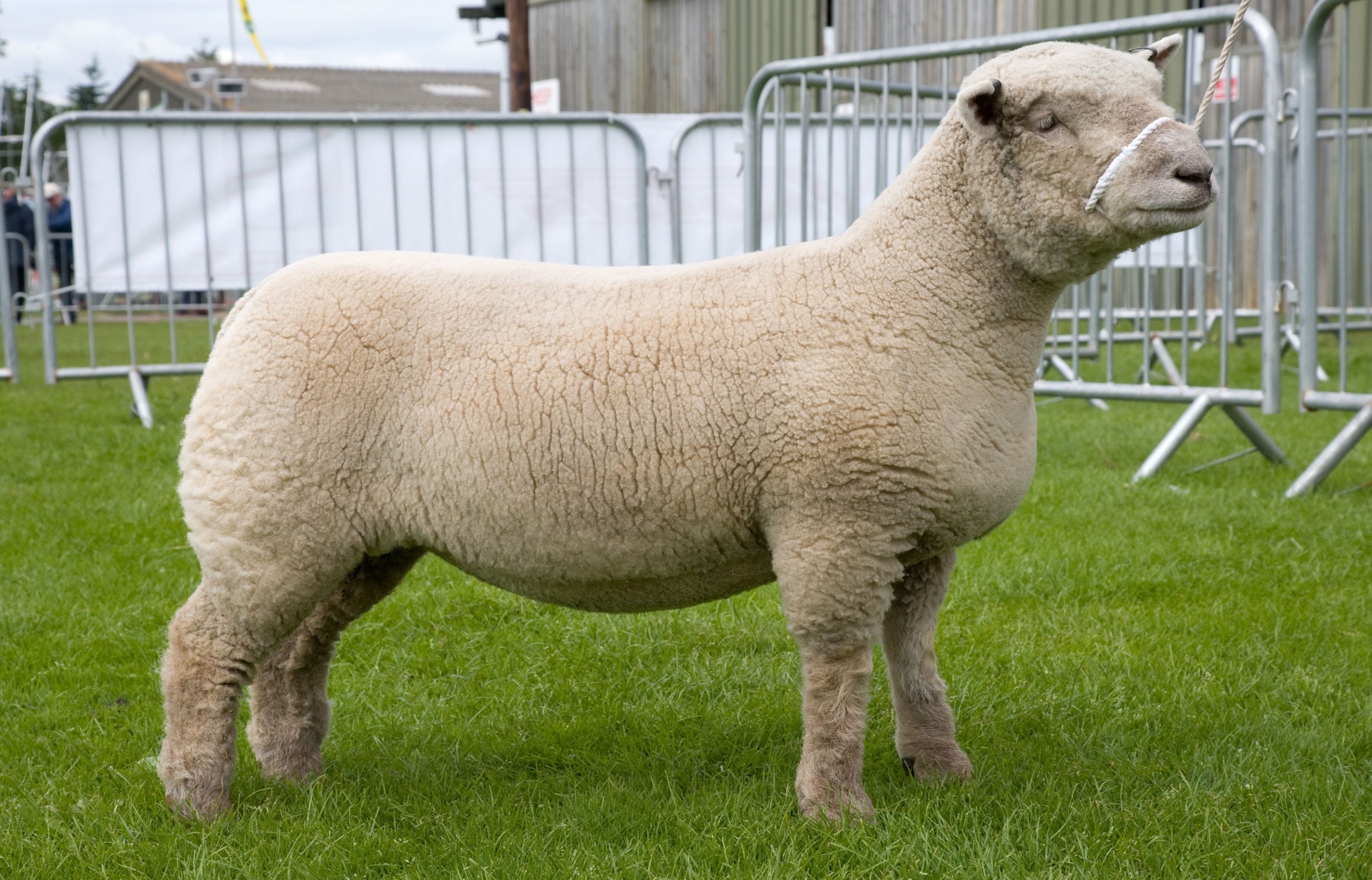 Southdown
Southdown (England)
White color with tan/gray face (NOT black)
One of the oldest breeds
Both the face and legs are covered with wool
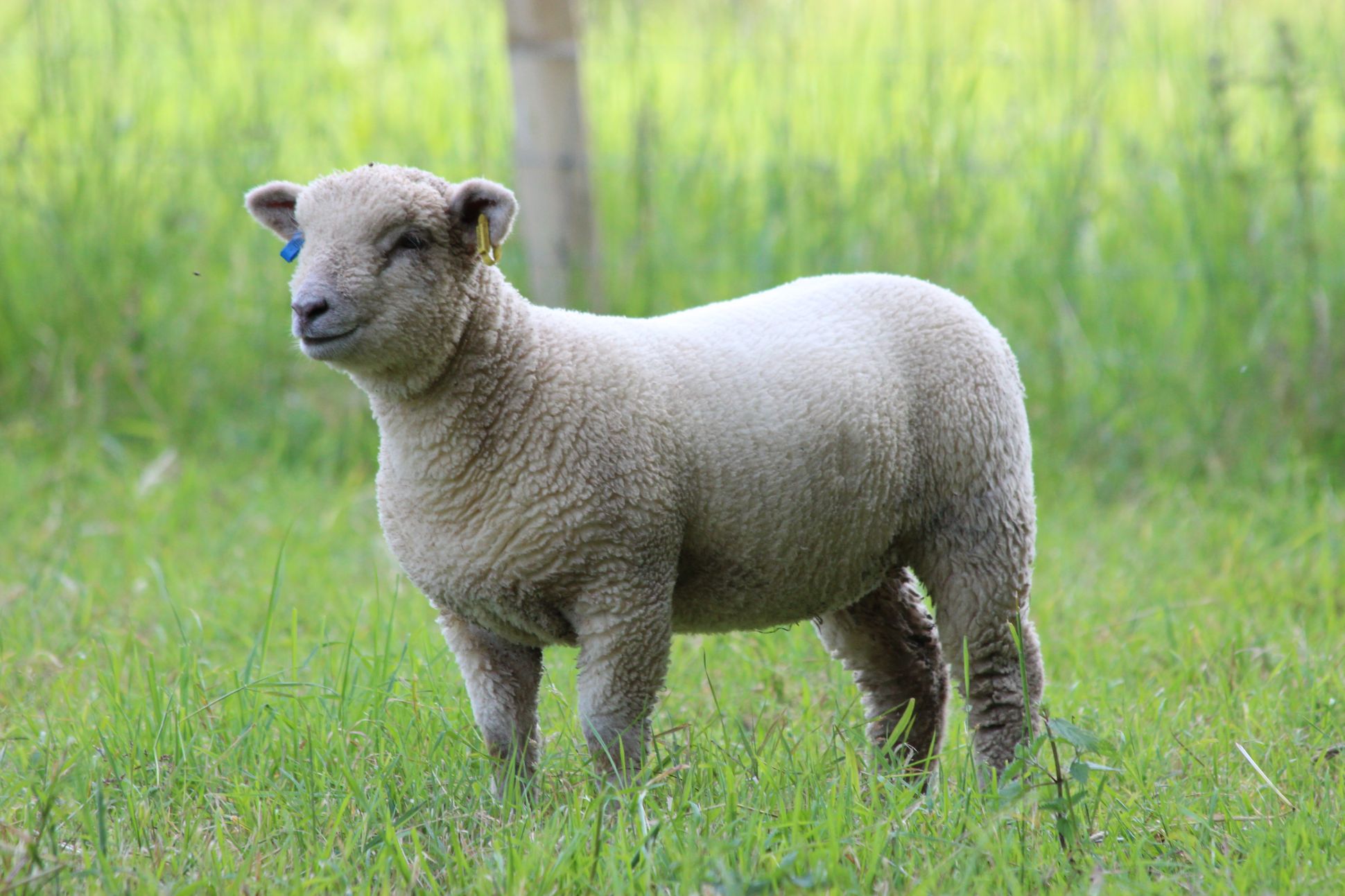 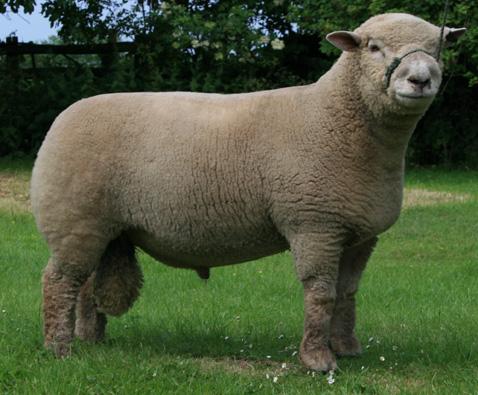 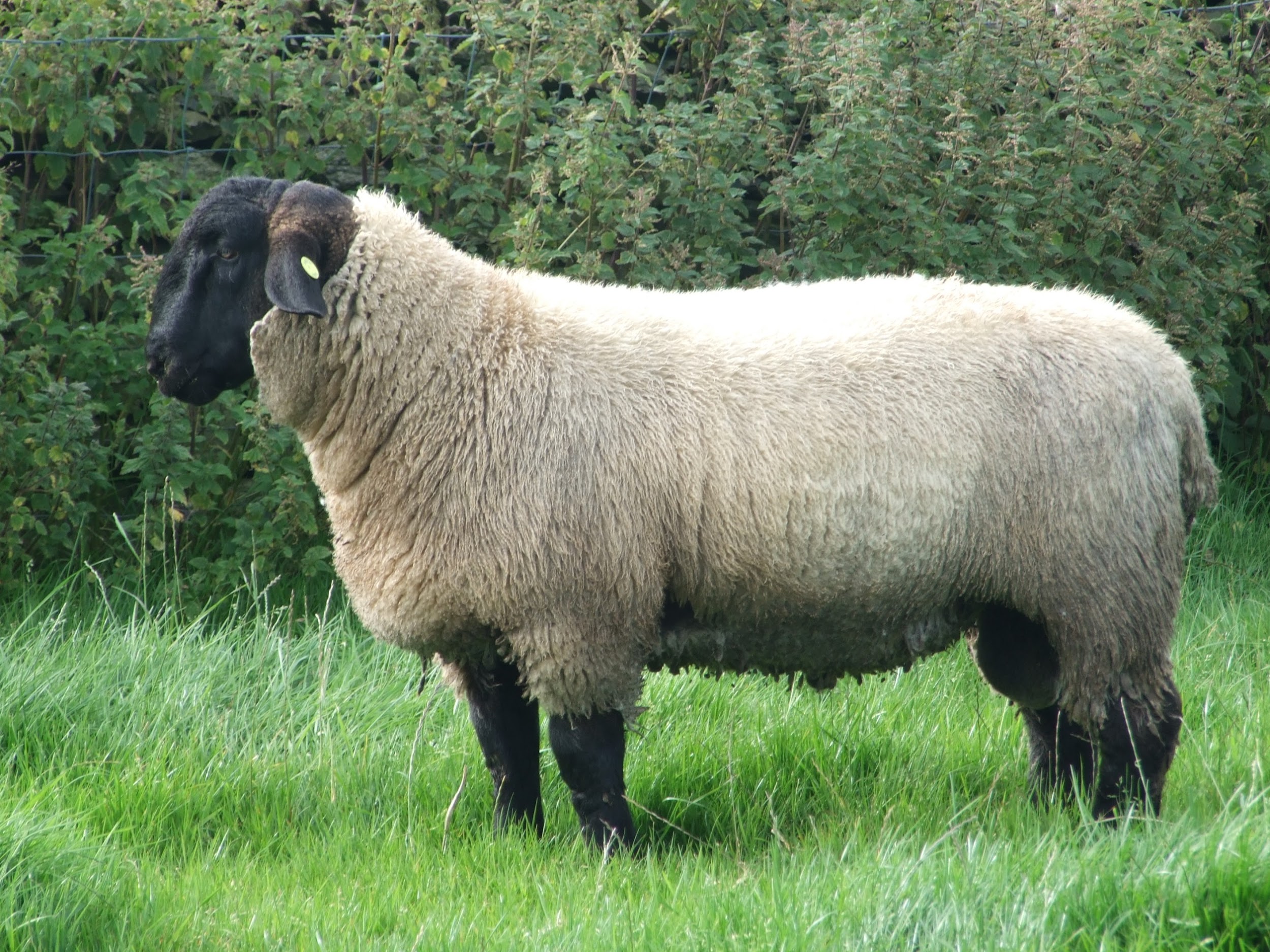 Suffolk
Suffolk (England)
White body with black face, legs, and sometimes belly
Small wool cap on head or no wool cap
No wool on legs
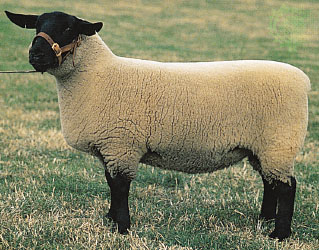 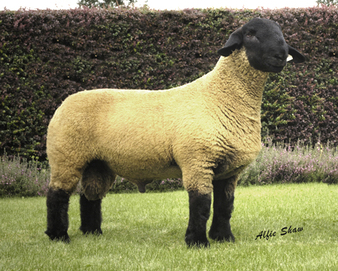